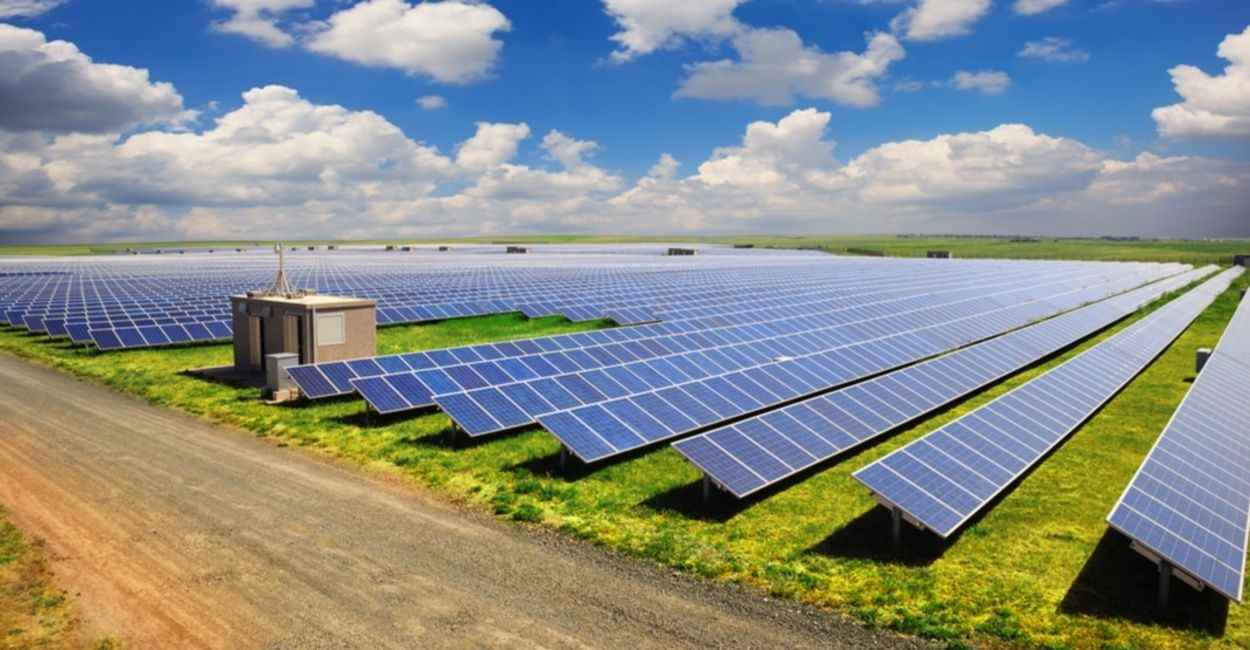 Siting Solar is Getting Easier
Prepared for the Community Planning Institute 
January 6, 2025 / Dublin, GA 
Thatcher Young – VP of Business Development
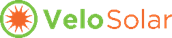 Topics for Discussion
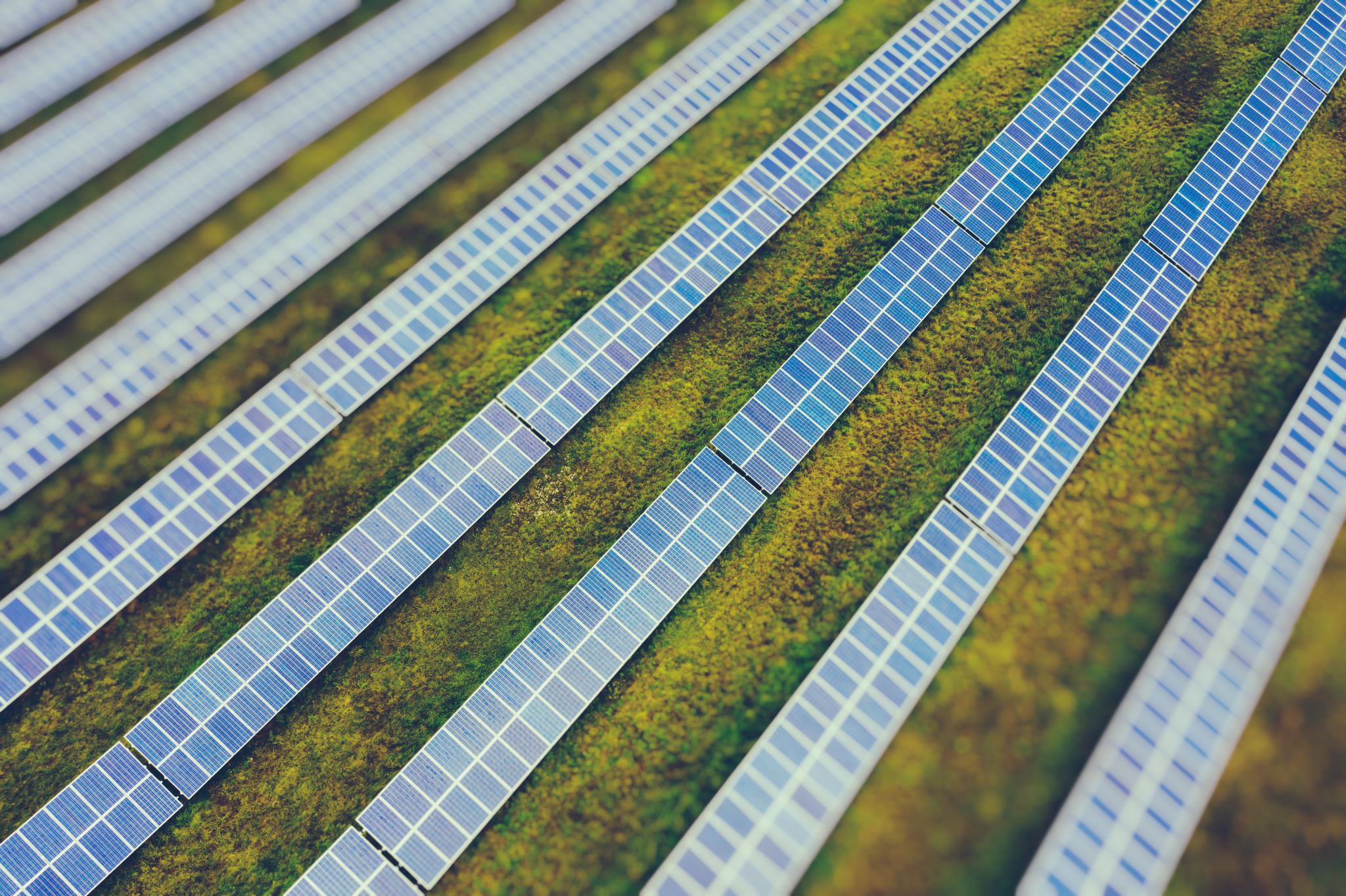 Why in my Community?
Solar is growing due to rising energy costs and greater corporate action to reduce carbon emissions – going Net Zero. 
Economic development projects seeking renewables to meet customer needs. 
Land availability – utility scale solar requires significant land area – a 500MW solar array requires 2,500 acres of land. 
Follow the money – like all development, tax incentives often drive the location of these projects. 
Locating solar closer to load – more projects are moving towards on-site placement.
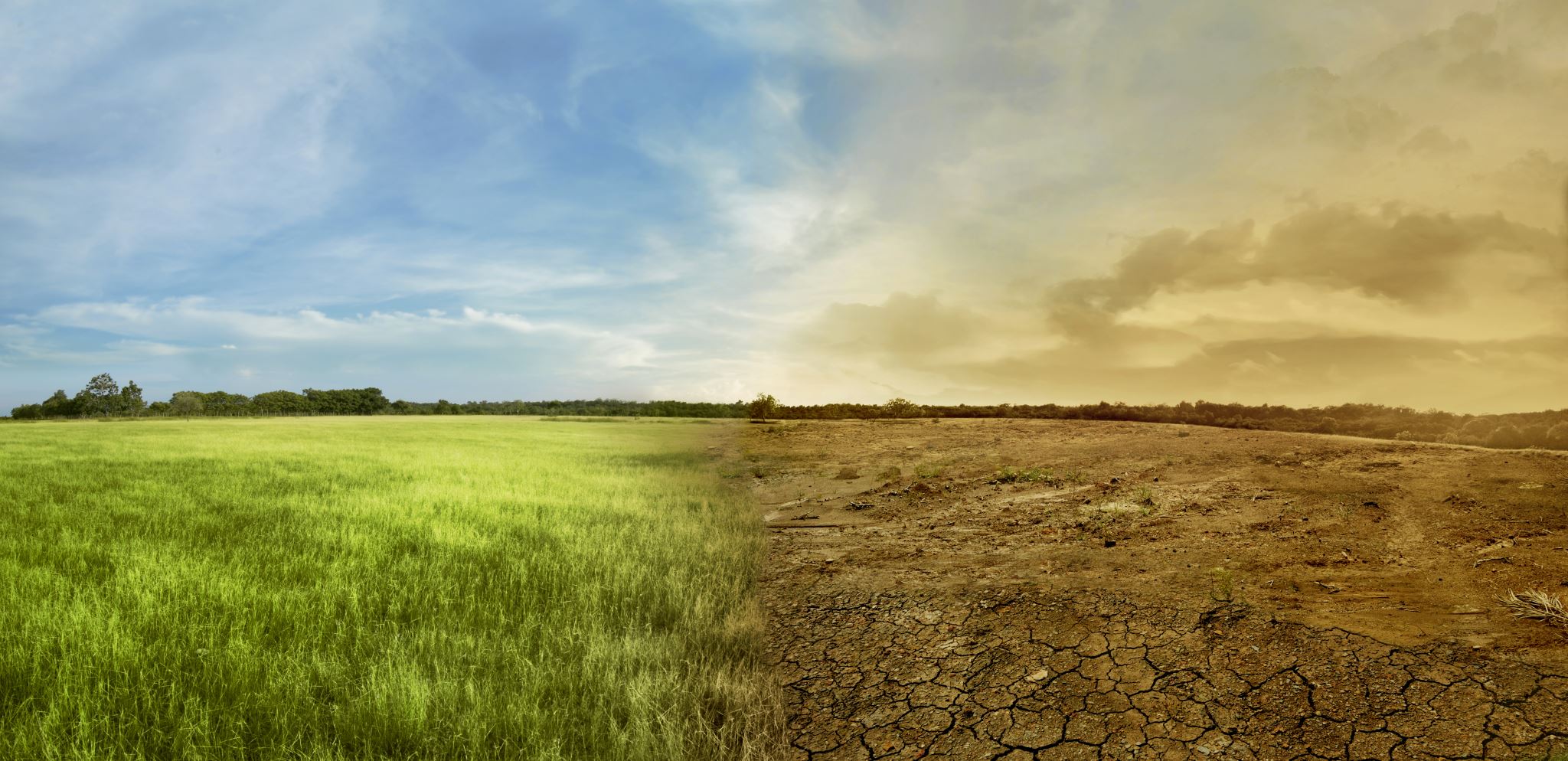 Land Impacts
Moratoriums on the siting of solar 
Proper Siting – Utility Infrastructure 
Solar vs. Food 
End of Life Considerations
Resources for Practioners
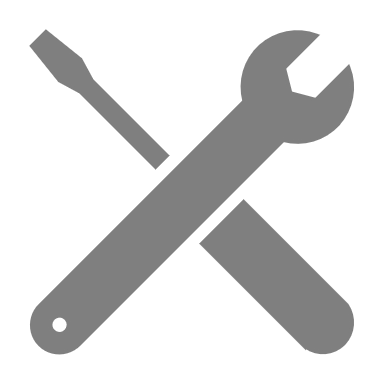 There are some new’ish tools to help community planners and zoning staff manage these projects.
Model Solar Zoning Ordinance
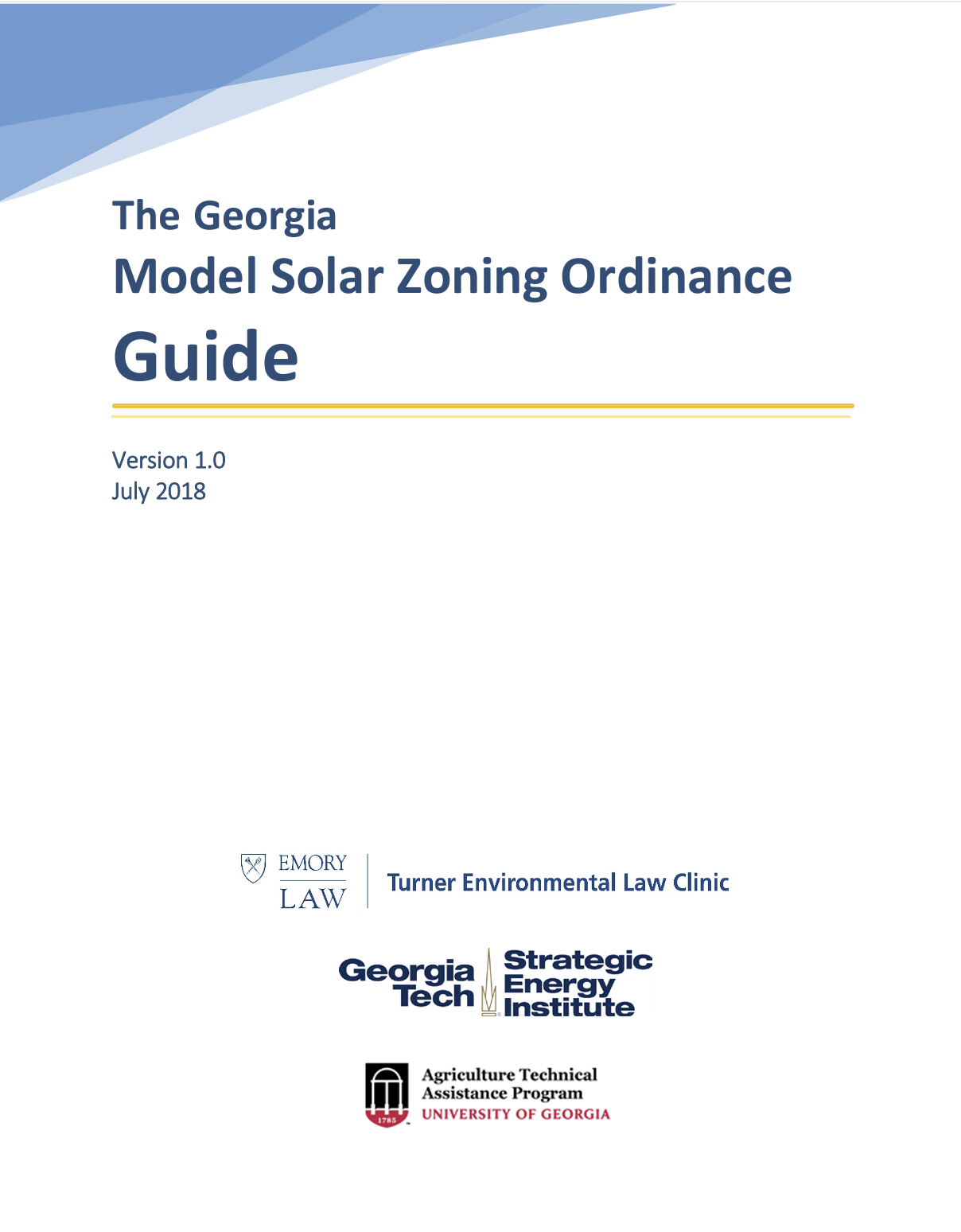 The Georgia Model Solar Zoning Ordinance provides a comprehensive template to help cities and counties in Georgia draft regulations for various types and sizes of solar energy systems. 

Collaboration: Developed by representatives from Emory Law School, Georgia Institute of Technology, and the University of Georgia.

Key aspects of the ordinance include:
Purpose and Definitions: Clarifies the intent and provides definitions for different solar energy systems. 
Use Permissions: Specifies where and how solar energy systems can be installed. 
Use-Specific Standards: Details standards for rooftop, building-integrated, and ground-mounted systems of different sizes3. 

The ordinance is designed to be adaptable, allowing local governments to modify it to fit their specific requirements. 

The guide can be found at - 2018-07-30_mso_guide_final.pdf (lpdd.org)
TNC Solar Siting Tool
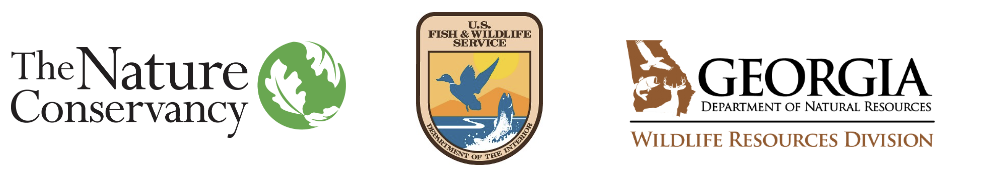 Link to tool - The Georgia Low Impact Solar Siting Tool (GA LISST) (arcgis.com)
Questions?
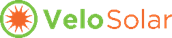